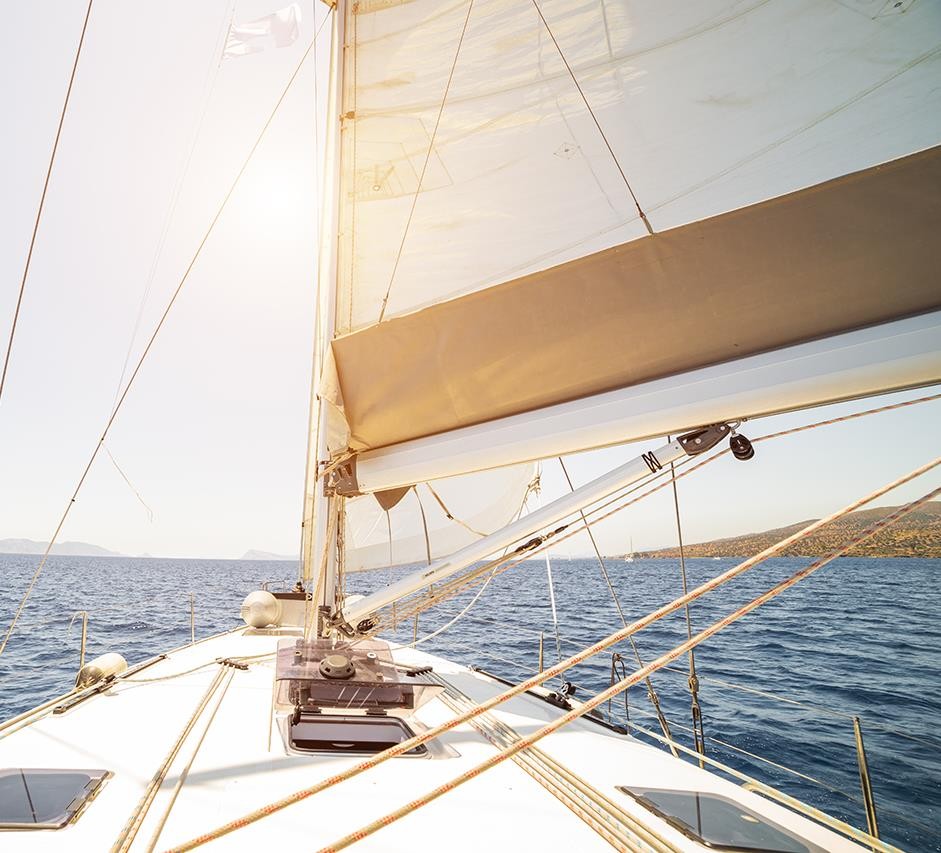 Sali a  bordo con  noi!
Onboarding
VADEMECUM PER I
NUOVI DOCENTI
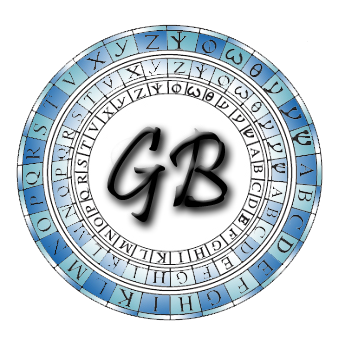 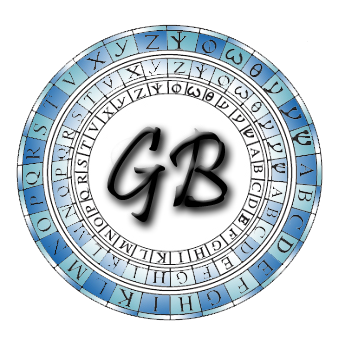 INFORMAZIONI  GENERALI
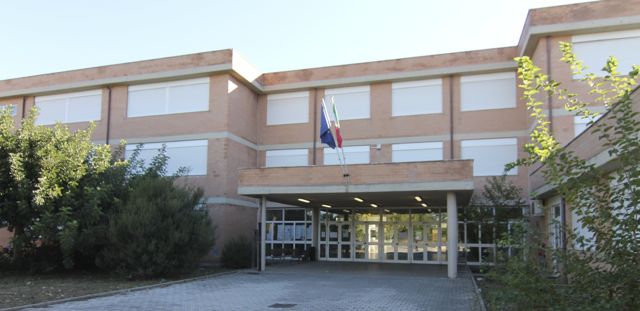 COME RAGGIUNGERE  IL LICEO GIORDANO BRUNO

Via della Bufalotta 594 – 00139 594 - Roma Tel. 06-121122025
 Via delle Isole Curzolane 71  - 00139 - Roma Tel. 06-121125521
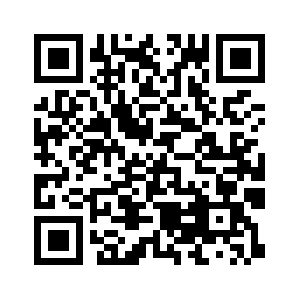 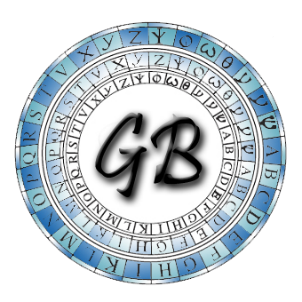 INFORMAZIONI ESSENZIALI: Le sedi
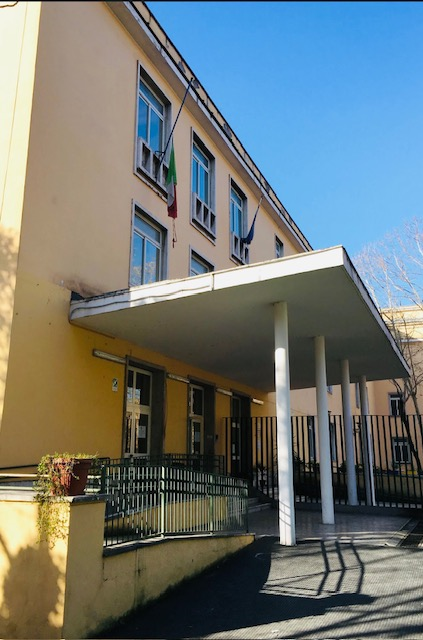 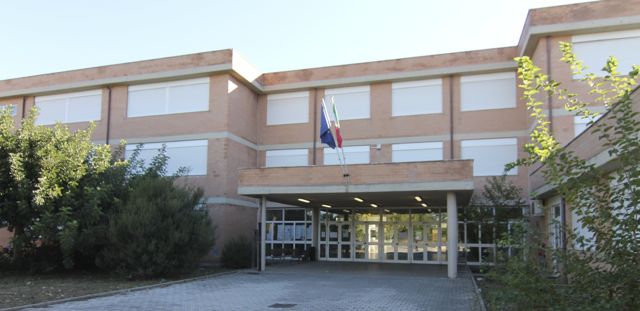 SEDE Via della Bufalotta, 594 – 00139 Roma
SEDE: Via delle Isole Curzolane, 71 – 00139 Roma
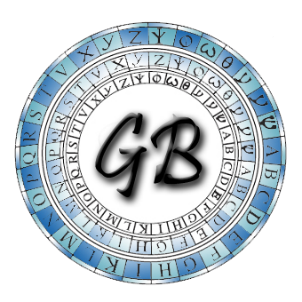 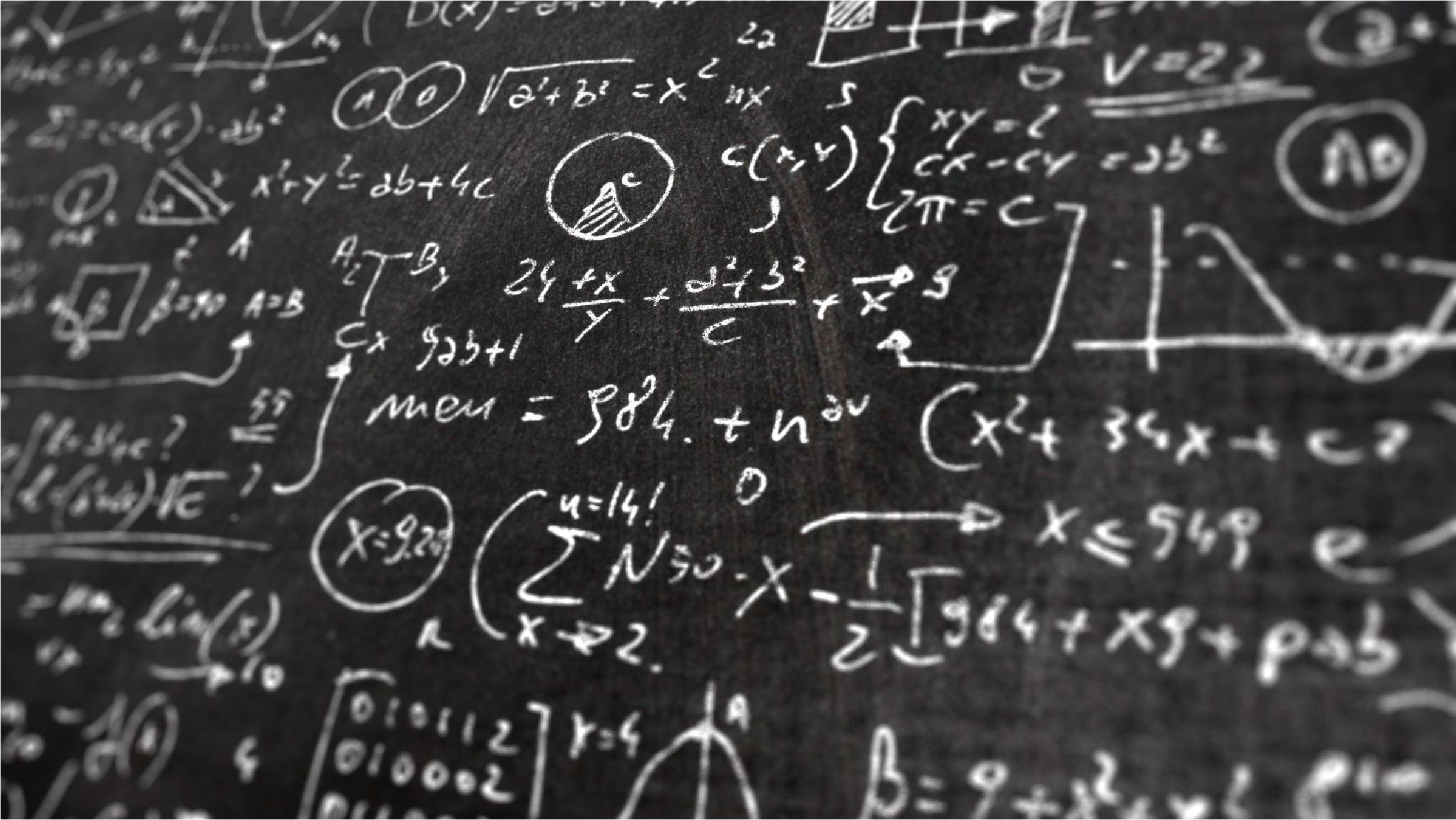 COME ORIENTARSI  NELLA NUOVA SCUOLA
Istituto Magistrale Statale Giordano Bruno di Roma (liceogiordanobrunoroma.eu)
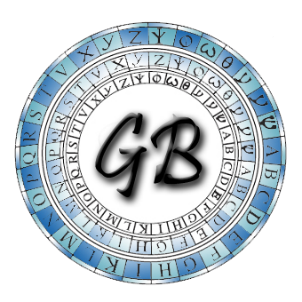 URP – Portineria: al centralino della scuola 06121122025 troverai personale disponibile e competente, in grado di  smistare le telefonate a seconda delle tue esigenze. 

Referente onboarding (accoglienza nuovi docenti)  Vicepresidenza. L'ufficio di  vicepresidenza si trova al piano terra appena si entra nell' edificio di Via della Bufalotta Scrivere a collaboratore1@liceogiordanobrunoroma.edu.it
All’ingresso dell’edificio per la sede di Via Isole Curzolane.  Scivere a: collaboratore2@liceogiordanobrunoroma.edu.it
CHI POSSO  CONTATTARE ?
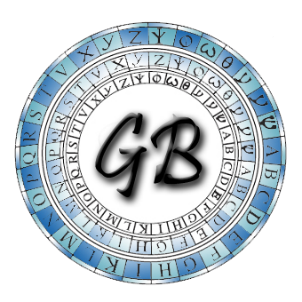 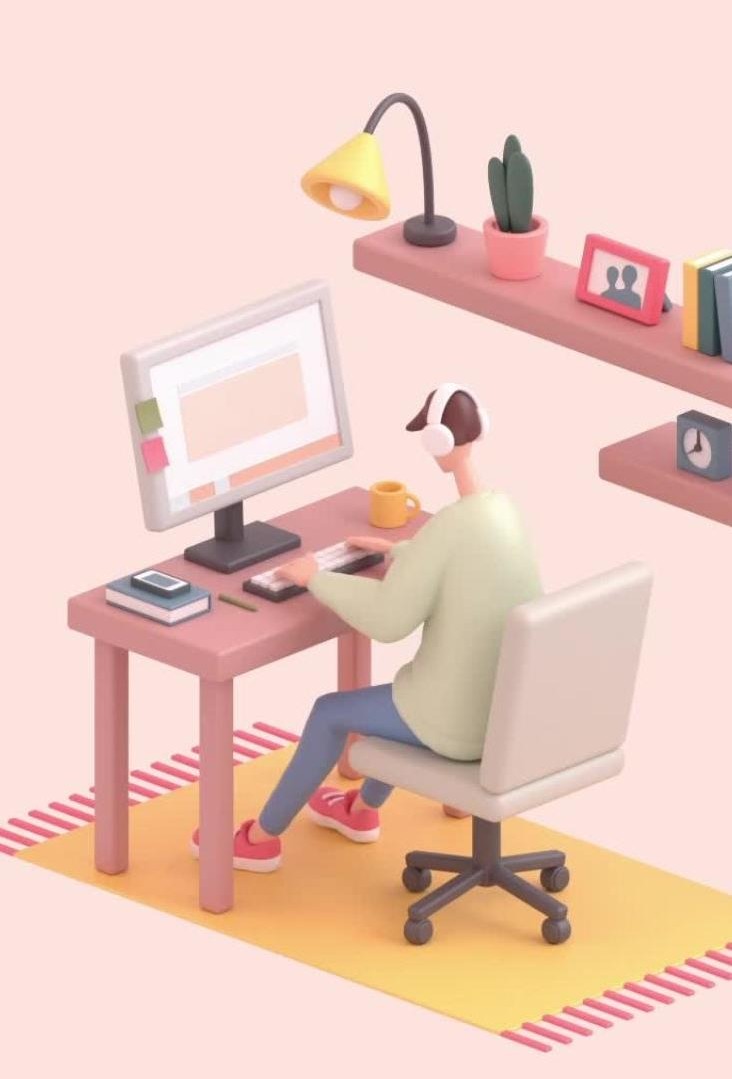 Vademecum
Il Dirigente Scolastico
Il Dirigente Scolastico del Liceo Giordano Bruno dal settembre 2021, è la Prof.ssa Alessandra Lorini

Il Dirigente Scolastico prof.ssa Alessandra Lorini riceve i genitori solo su appuntamento nei giorni:

lunedì dalle ore 11.00 alle ore 13.00
venerdì dalle ore 11.00 alle ore 13.00

L’appuntamento deve essere richiesto via e-mail all’indirizzo rmpm12000l@istruzione.it specificando la motivazione della richiesta. Il tutto compatibilmente con gli impegni di servizio del Dirigente Scolastico.
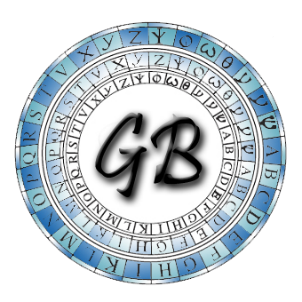 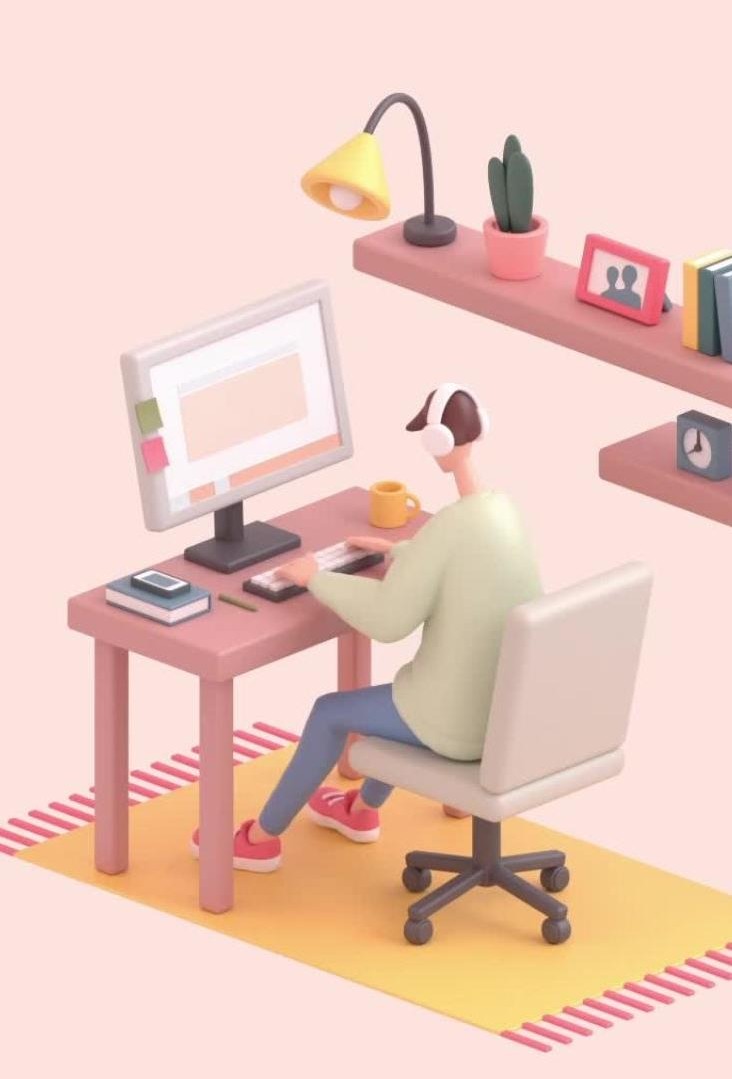 Vademecum
SEGRETERIA:PEO: RMPM12000L@istruzione.itPEC: RMPM12000L@pec.istruzione.it(informazioni di servizio per docenti, studenti e famiglie; gestione Registro Elettronico)
VICEPRESIDENZA:SEDE VIA DELLA BUFALOTTA: 
proff. Patrizia Pascarella e Elisabetta Micuccicollaboratore1@liceogiordanobrunoroma.edu.itSEDE VIA DELLE ISOLE CURZOLANE: 
proff. Donatella Damiano e Anna Trozzocollaboratore2@liceogiordanobrunoroma.edu.it
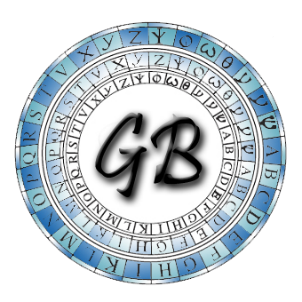 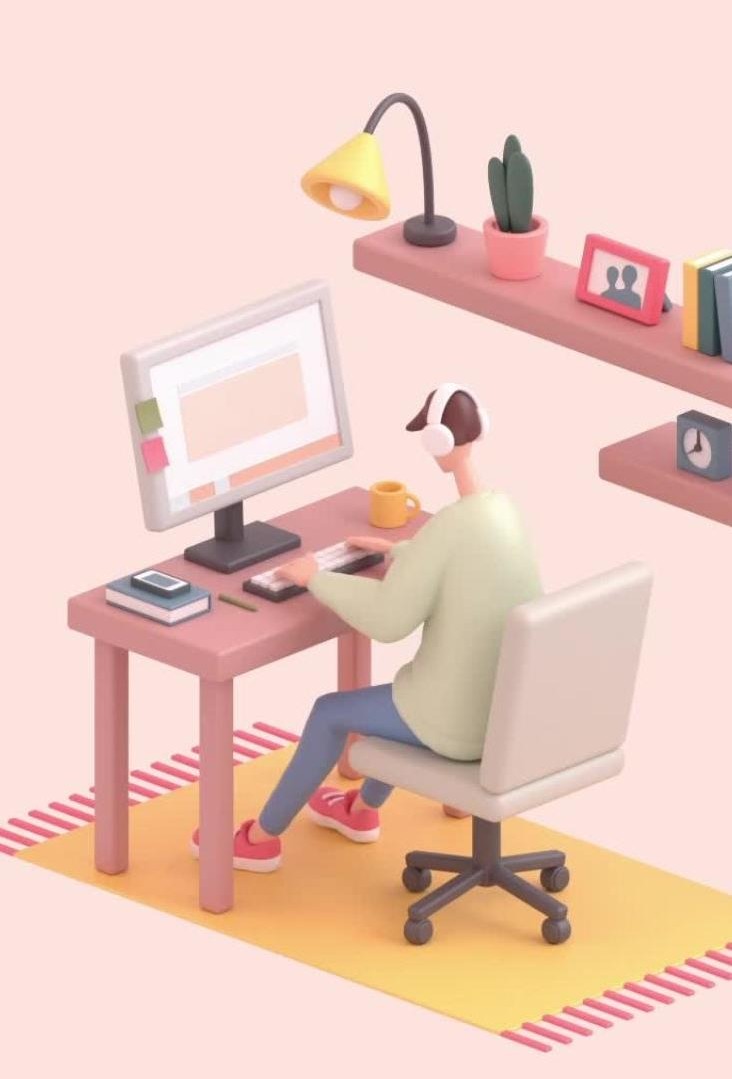 Vademecum
REFERENTE SITO WEB E COMUNICAZIONE: prof. Alessandro Polito(solo per informazioni inerenti i contenuti del sito web) e-mail: info@liceogiordanobrunoroma.edu.it
 
ANIMATORE DIGITALE E TEAM DIGITALE:AD prof.ssa Sonia Mercurellie-mail: sonia.mercurelli@liceogiordanobrunoroma.edu.itTD proff. Daniela Colabuono, Azzurra Marianetti, Elisabetta Micucci
e-mail: team.digitale@liceogiordanobrunoroma.edu.it
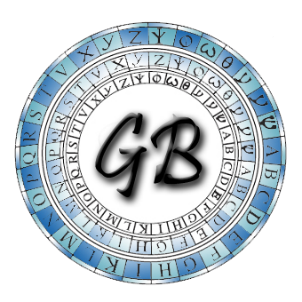 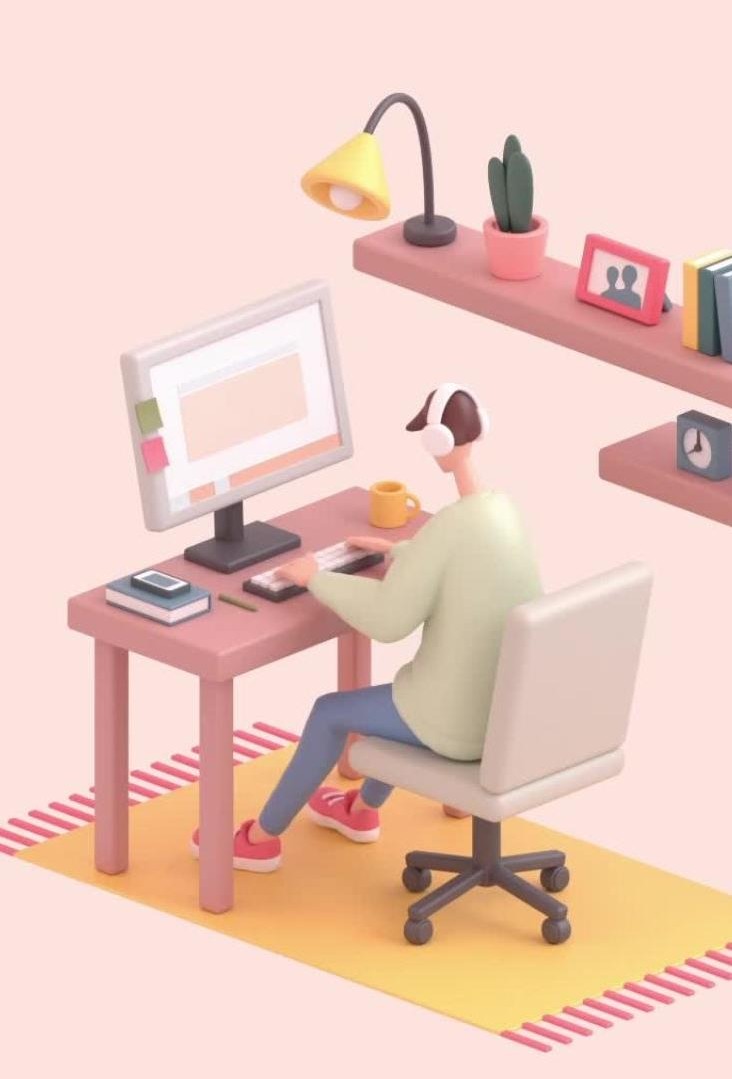 Vademecum
REFERENTE ALUNNI D.A.: prof.ssa Francesca Locatelli
riceve su appuntamento il martedì dalle ore 9:00 alle ore 10:00  presso la sede di via della Bufalotta 594; francesca.locatelli@liceogiordanobrunoroma.edu.it

REFERENTE ASSISTENZA SPECIALISTICA: prof.ssa Stefania Valli
riceve su appuntamento il lunedì dalle ore 10:00 alle ore 11:00  presso la sede di via della Bufalotta 594; stefania.valli@liceogiordanobrunoroma.edu.it

    REFERENTE ALUNNI D.S.A. e B.E.S.: prof.ssa Isabella Petrucciriceve su appuntamento il lunedì dalle ore 11:00 alle ore 12:00, il martedì dalle ore 10:00 alle ore 11:00  e venerdì dalle ore 11:00 alle ore 12:00 presso la sede di via della Bufalotta 594; e-mail:  RMPM12000L@istruzione.it
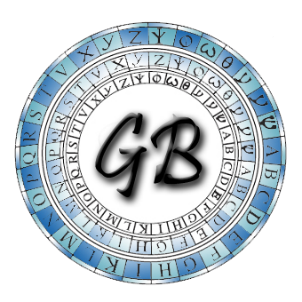 COSA: Compila la documentazione presso l’ufficio del personale
1°giorno (Presa di servizio)
ANAGRAFICA
e  PRESA DI  SERVIZIO
DOVE: Piano terra via della Bufalotta, 594
COSA SERVE

Copia della carta di identità  
Codice fiscale o tessera sanitaria
Copia dei titoli dichiarati ed eventuali crediti degli esami sostenuti ai fini del controllo del titolo di accesso
Attestati dei corsi in ambito salute e sicurezza
CHECK LIST  DOCENTI NUOVI
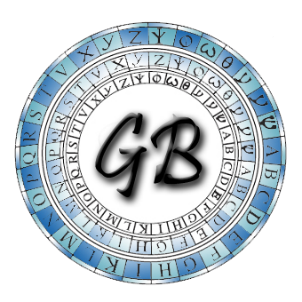 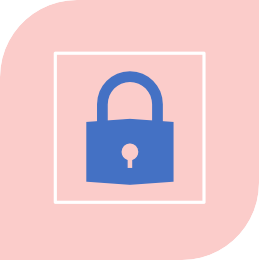 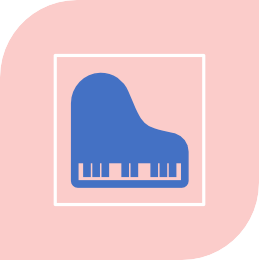 1°giorno (tramite la Segreteria Didattica)
CREDENZIALI  REGISTRO  ELETTRONICO
COSA: RICEVI NOME  UTENTE E PASSWORD PER  ACCEDERE AL REGISTRO  ELETTRONICO
DOVE: INVIO TRAMITE MAIL  PERSONALE INDICATA  NELLA PRESA DI SERVIZIO
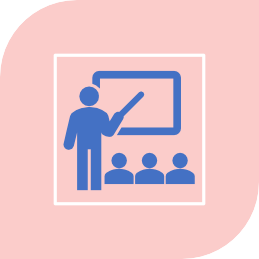 DA CHI: UFFICIO ALUNNI
CHECK LIST
DOCENTI NUOVI
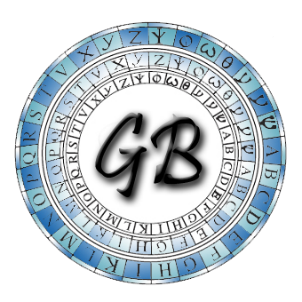 COSA: Ricevi nome utente e  password per accedere alla  Piattaforma Google WorkSpace
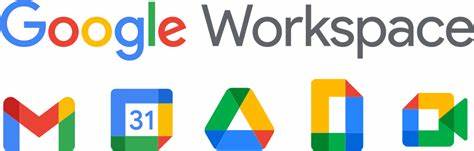 1°giorno (tramite mail)
CREDENZIALI  GOOGLE WORKSPACE  E  ASSEGNAZIONE  MAIL DI ISTITUTO
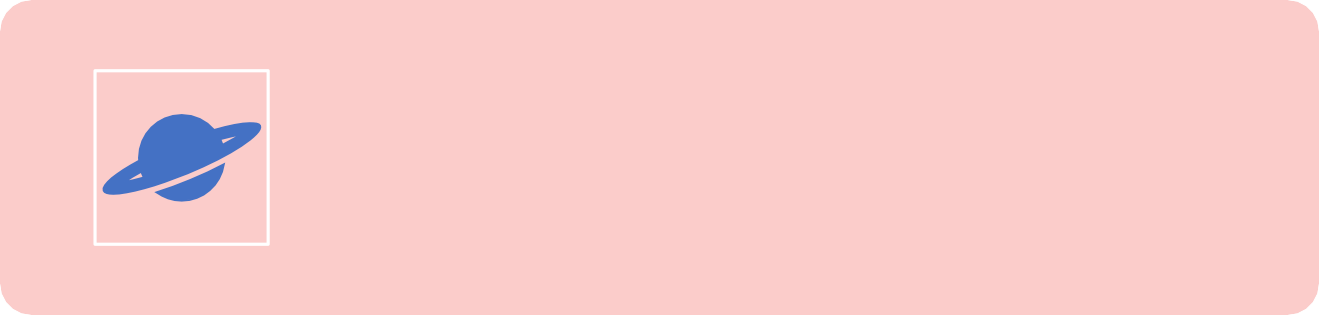 DOVE: Invio tramite mail
DA CHI: Animatore Digitale
Prof.ssa Sonia Mercurelli
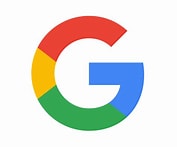 CHECK LIST
DOCENTI NUOVI
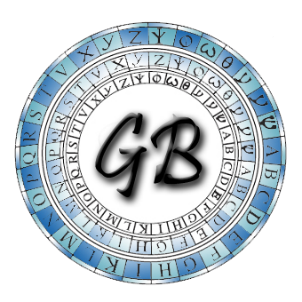 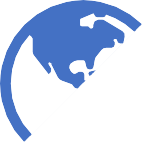 Non dimenticare!
DOVE POSSO  CONOSCERE I  LIBRI DI TESTO  DELLE MIE  CLASSI?
CONSULTA IL SITO
DELL'ISTITUTO
Istituto Magistrale Statale Giordano Bruno di Roma (liceogiordanobrunoroma.eu)
In aula docenti o sul sito  troverai una lista di agenti di  zona distinti per casa editrice
Contatta l'agente  telefonicamente o via mail.
CHECK LIST
DOCENTI NUOVI
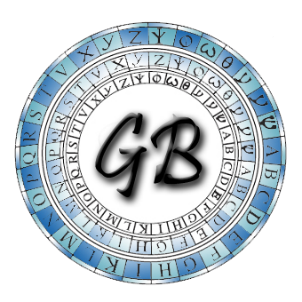 COSA: Come posso sapere se sono impegnato in  una supplenza?
Non dimenticare!
DOVE: le trovi segnalate di volta in volta sulla  bacheca in sala professori
SUPPLENZE
CHIEDI A:  ufficio della vicepresidenza
CHECK LIST
DOCENTI NUOVI
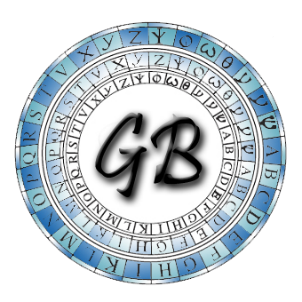 Il docente, relativamente al proprio orario  di servizio, ha l’obbligo di essere presente a  scuola 5 minuti prima del suo orario di  inizio lezioni.
Non dimenticare!
SORVEGLIANZA
È tenuto altresì alla sorveglianza della  classe nella quale è in servizio durante la  ricreazione.

L’obbligo di sorveglianza vige anche in  presenza di attività con esperti esterni.
CHECK LIST
DOCENTI NUOVI
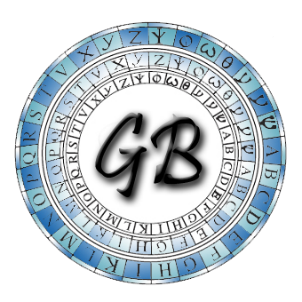 COLLEGATI AL SITO DELL'ISTITUTO
Istituto Magistrale Statale Giordano Bruno di Roma (liceogiordanobrunoroma.eu)
PTOF: https://www.liceogiordanobrunoroma.eu/pagina.asp?id=1375
RAV: R.A.V. e Rendicontazione sociale (liceogiordanobrunoroma.eu)
PDM: Presentazione standard di PowerPoint (liceogiordanobrunoroma.eu)
REGOLAMENTI: https://www.liceogiordanobrunoroma.eu/pagina.asp?id=1043
PROTOCOLLO SOMMINISTRAZIONE FARMACI: Protocollo farmaci (liceogiordanobrunoroma.eu)
CODICE DI COMPORTAMENTO DEI DIPENDENTI:Codice di comportamento dei dipendenti pubblici (liceogiordanobrunoroma.eu)
ORGANIGRAMMA E PIANO EMERGENZE: ORGANIGRAMMA SICUREZZA E PIANO EMERGENZE (liceogiordanobrunoroma.eu)
CCNL: Contratti - Miur
CASSETTO FORMAZIONE: materiale di interesse e aggiornamento 
Cassetto formazione (liceogiordanobrunoroma.eu)
MODULISTICA: Modulistica (liceogiordanobrunoroma.eu)
INDIRIZZI DI STUDIO: Indirizzi di studio (liceogiordanobrunoroma.eu)
ORGANIGRAMMA E FUNZIONIGRAMMA: ORGANIGRAMMA (liceogiordanobrunoroma.eu)
Non dimenticare!
DOVE POSSO  PRENDERE VISIONE  DEI DOCUMENTI  FONDAMENTALI  DELLA SCUOLA?
CHECK LIST
DOCENTI NUOVI
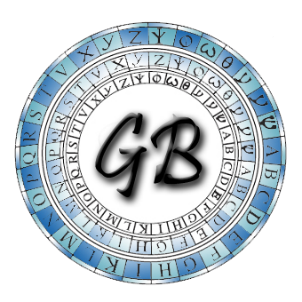 RESPONSABILITA’
È la parola chiave nella professione docente. Le  responsabilità nella scuola spesso tendono a
perdersi in un’azione collettiva, ma sono invece
sia individuali che collegiali e non si  metterà mai in secondo piano né l’una né l’altra.  Ogni docente è direttamente responsabile e  risponde di suo del rispetto vincolante
dell’orario, della vigilanza sugli studenti anche
durante le pause degli apprendimenti.
LAVORO DI SQUADRA
La nostra scuola è una squadra, che propone, discute e  decide per migliorare l’ambiente dell’apprendimento. Ognuno può esprimere in  questa squadra il meglio di sé e può trovare uno  spazio per esprimersi, migliorarsi e contribuire al miglioramento della scuola.
COMPETENZE PROFESSIONALI
Sono tutte quelle previste dal contratto di lavoro. 
Nel Liceo Giordano Bruno ci sono colleghi che possono supportarti  ed aiutarti a migliorare, e la scuola stessa  propone formazione e autoformazione.
FORMAZIONE
Il Collegio Docenti delibera un piano di  formazione con un monte ore obbligatorio, su  argomenti decisi dal Collegio. Una formazione  comune è fondamentale per un istituto che vuole  crescere insieme e promuovere un’offerta  formativa coerente.
DA VOI CI ASPETTIAMO:
CORRETETZZA
RISPETTO
FIDUCIA
ASCOLTO
EMPOWERMENT
IMPEGNO
COLLABORAZIONE
LEALTA’
PAROLE CHIAVE PER LAVORARE BENE INSIEME
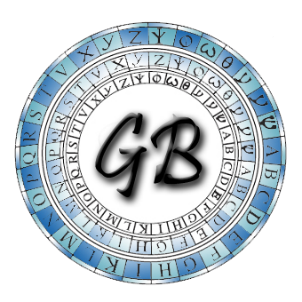 Ricordati di prendere contatto con il  referente di dipartimento della  tua materia di insegnamento!
DOPO IL PRIMO 
COLLEGIO  DOCENTI
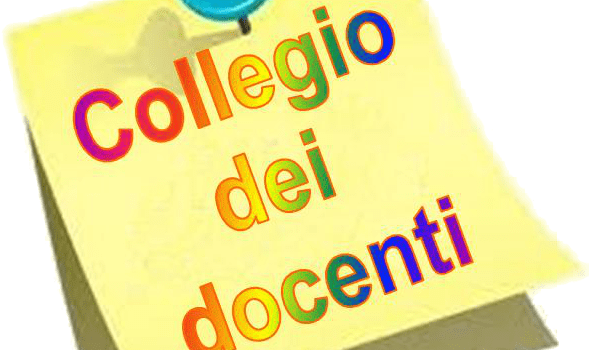 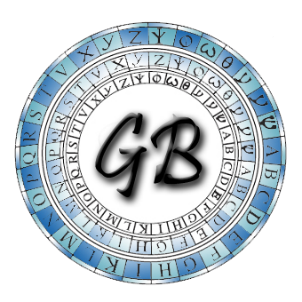 Si ribadisce l’importanza di mantenere un rapporto aperto e sincero, professionale ed educato, ma non personale e di avvalersi dei contatti telefonici e delle mail istituzionali per confrontarsi con loro.
COLLABORAZIONE
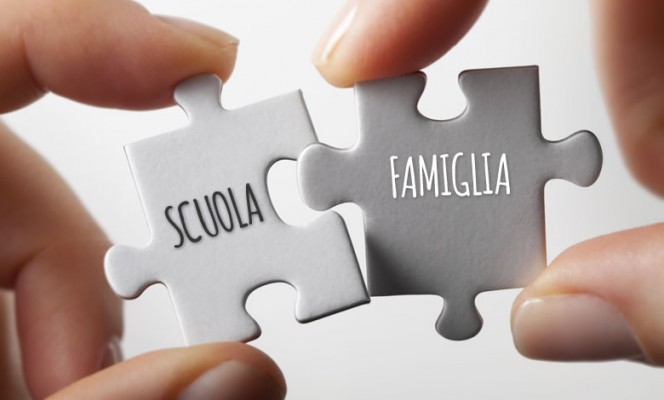 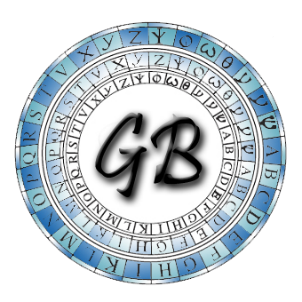 COLLABORAZIONE 
TEAM
.
La Dirigente Scolastica e il suo staff saranno sempre a vostra disposizione per qualsiasi difficoltà o necessità.
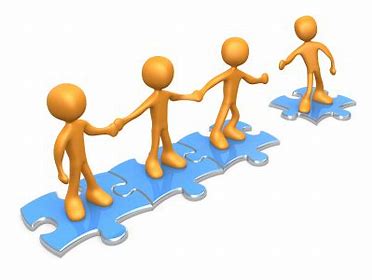 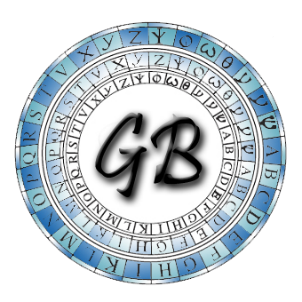 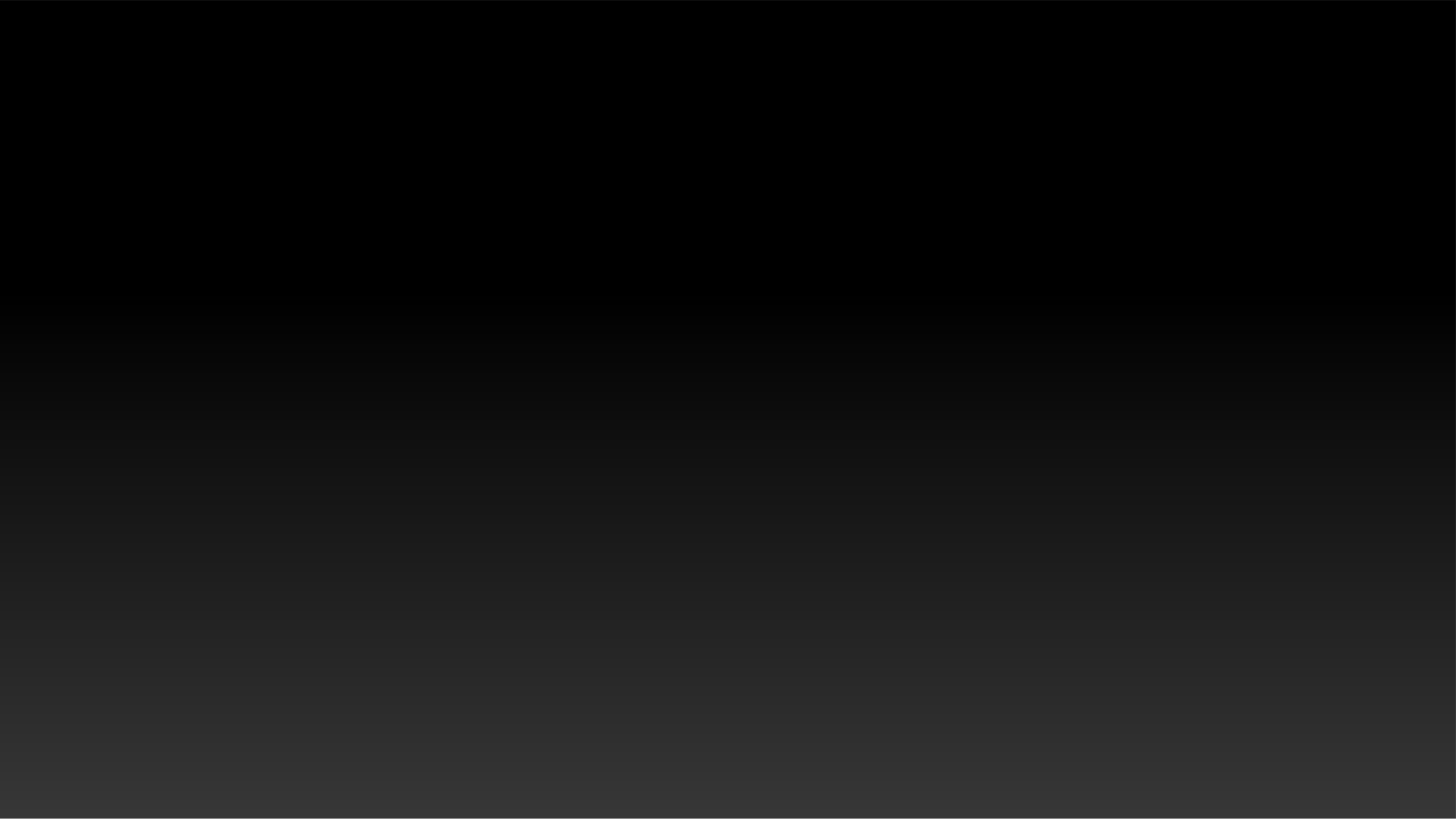 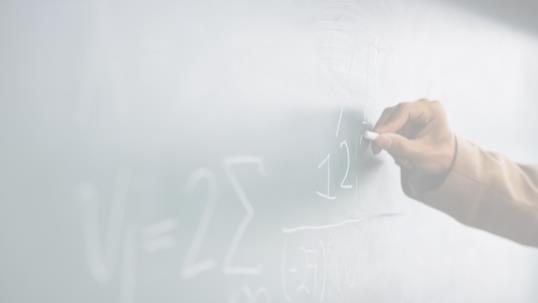 BENVENUTI eBuon anno scolastico!